Congressional Visits Day 2020
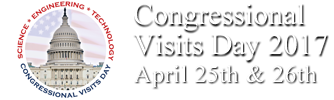 2020 SET Congressional Visits Day (Mar - Apr) 
Explain importance of S&E funding, other issues to your members of Congress
Receive informative briefings on interacting with Congress
Attend reception honoring ???,         Congressional advocates of S&E 
Build relationships!
https://ieeeusa.org/advocacy/cvd-registration/
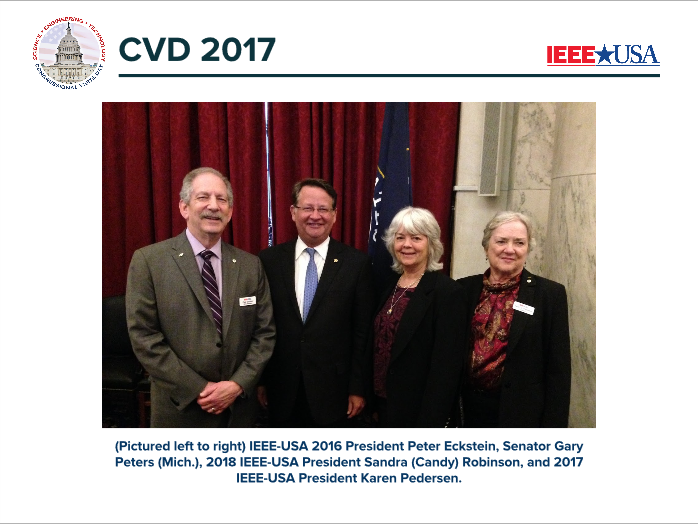 (Not ready yet)